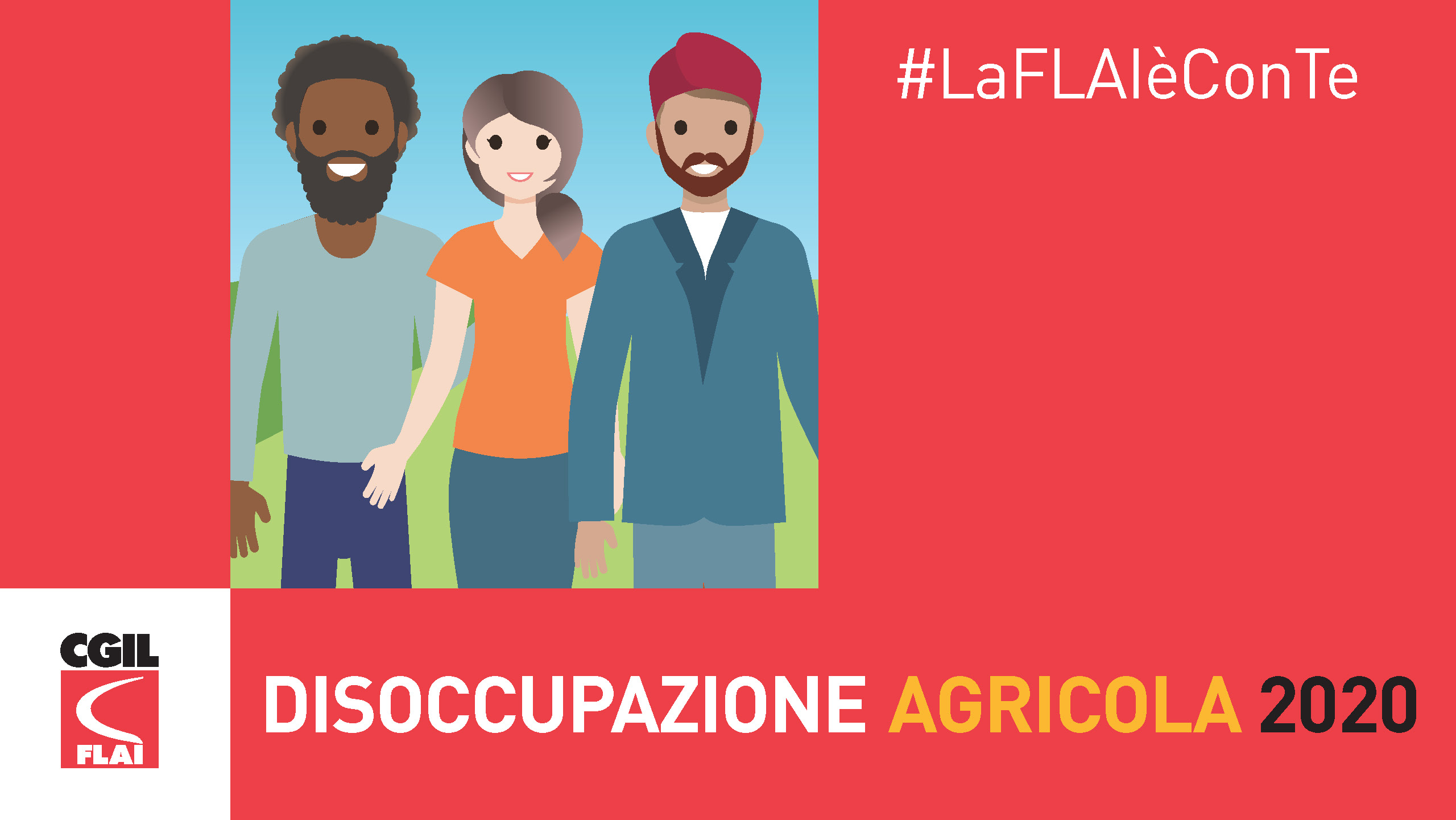 Contact us:

FLAI CGIL (TERRITORIO)
(TELEFONO TERRITORIO)
(MAIL TERRIOTRIO)